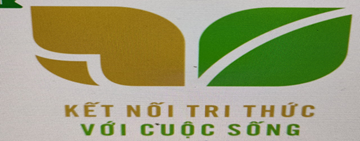 Bài 8: QUẢN LÍ TIỀN
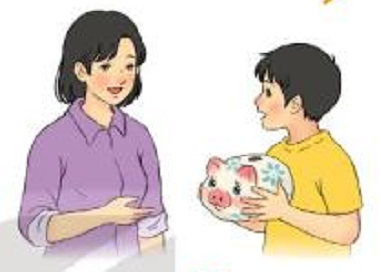 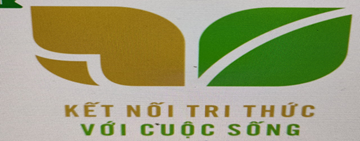 Bài 8: QUẢN LÍ TIỀN
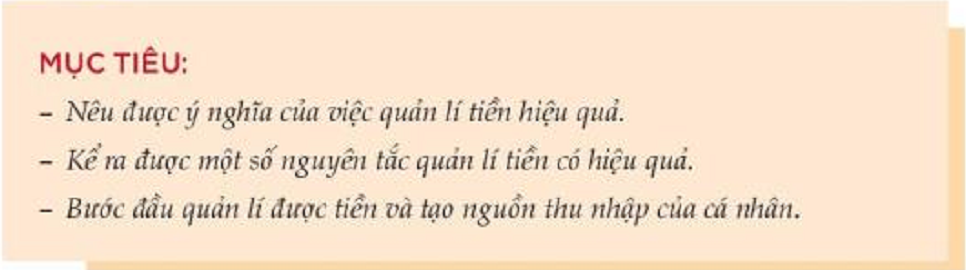 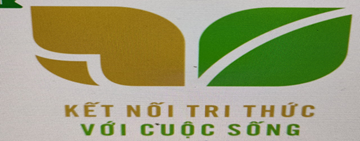 Bài 8: QUẢN LÍ TIỀN
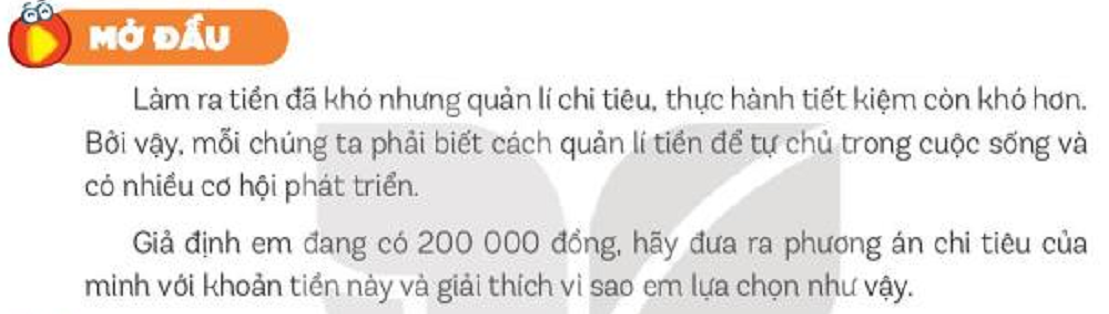 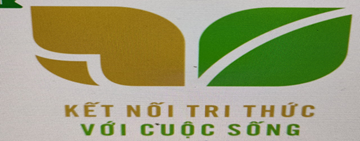 Bài 8: QUẢN LÍ TIỀN
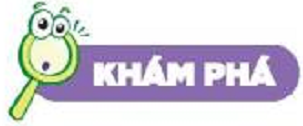 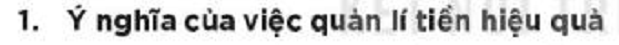 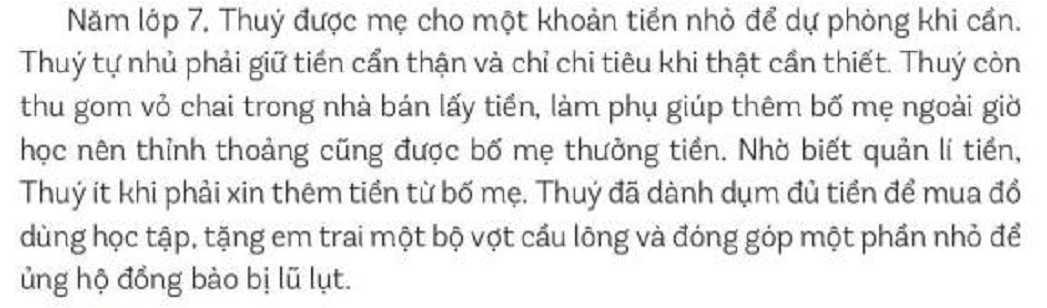 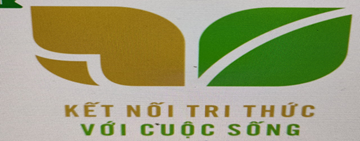 Bài 8: QUẢN LÍ TIỀN
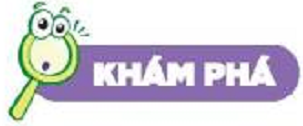 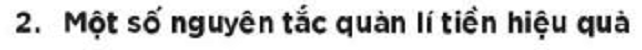 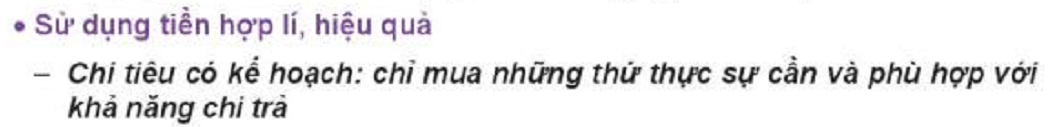 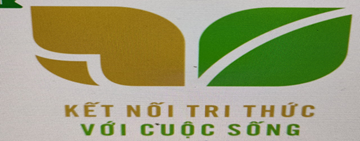 Bài 8: QUẢN LÍ TIỀN
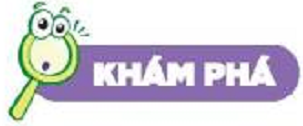 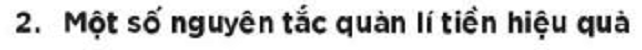 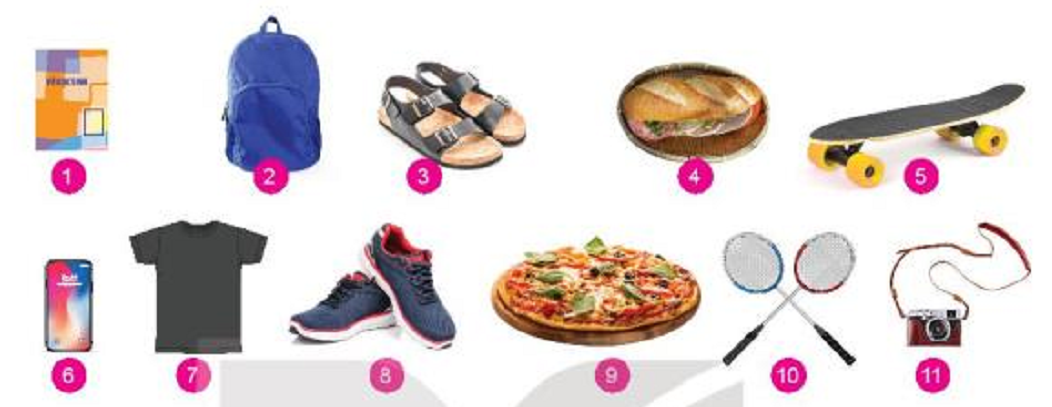 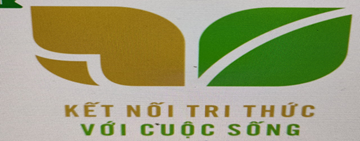 Bài 8: QUẢN LÍ TIỀN
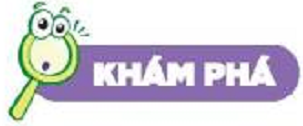 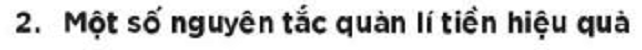 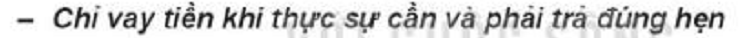 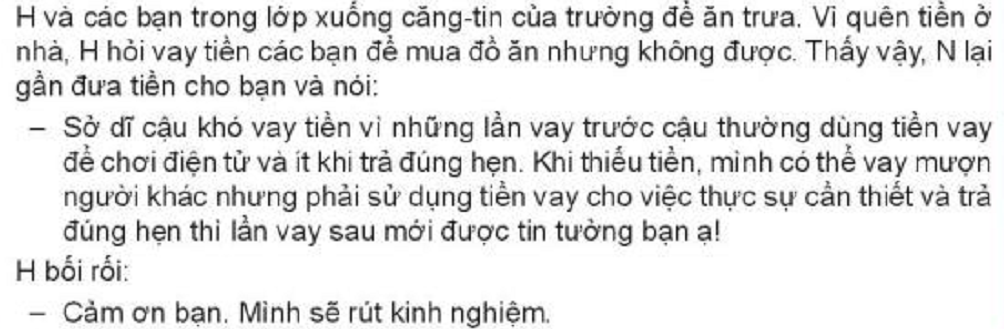 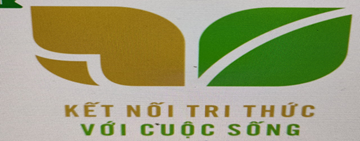 Bài 8: QUẢN LÍ TIỀN
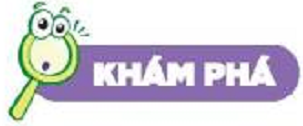 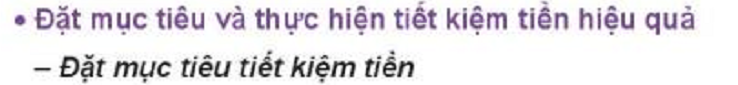 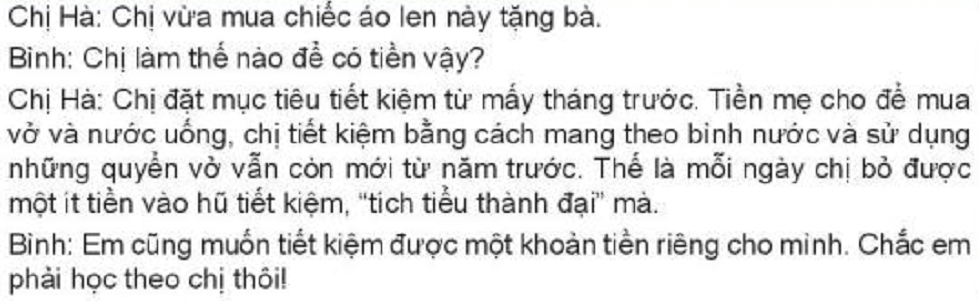 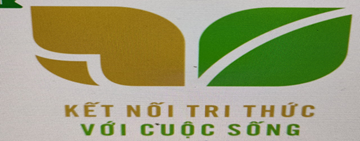 Bài 8: QUẢN LÍ TIỀN
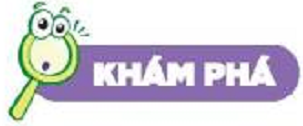 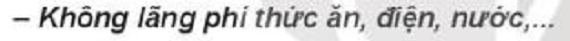 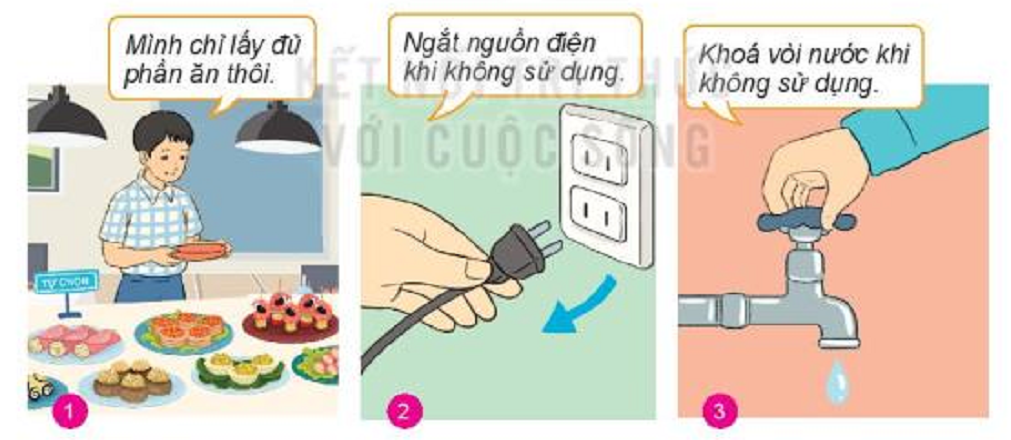 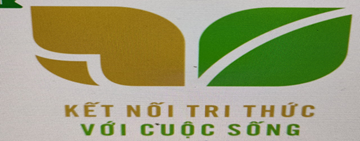 Bài 8: QUẢN LÍ TIỀN
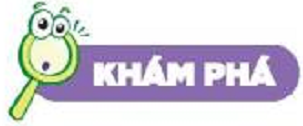 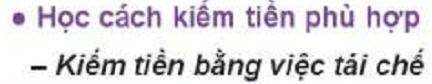 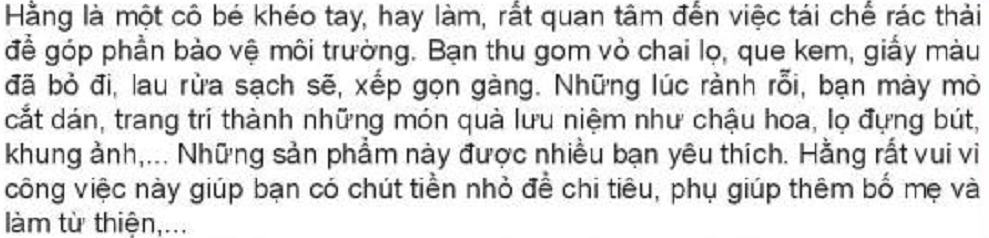 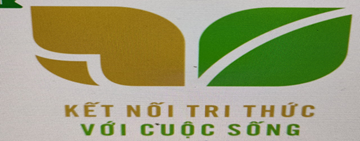 Bài 8: QUẢN LÍ TIỀN
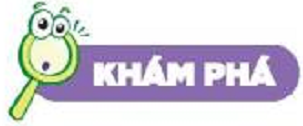 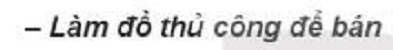 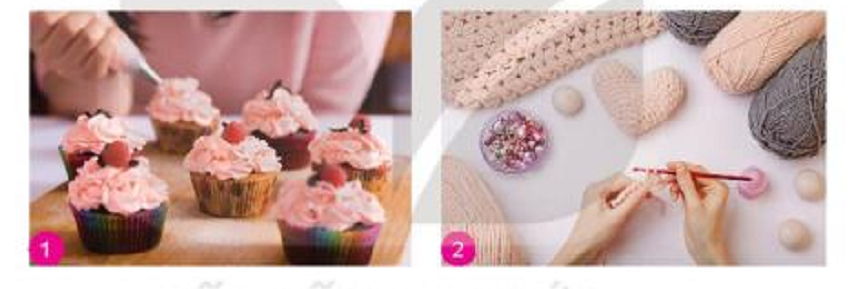 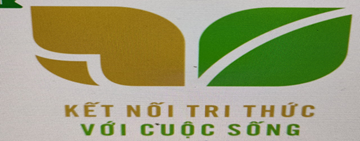 Bài 8: QUẢN LÍ TIỀN
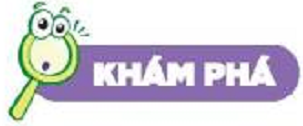 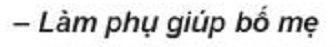 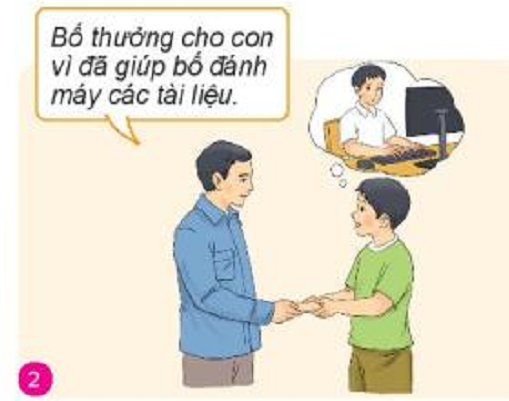 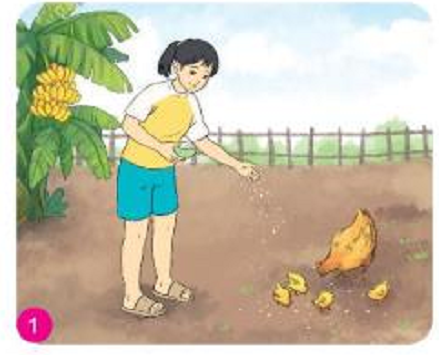 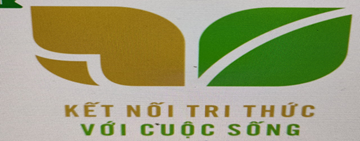 Bài 8: QUẢN LÍ TIỀN
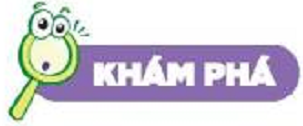 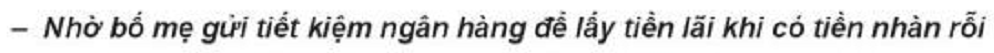 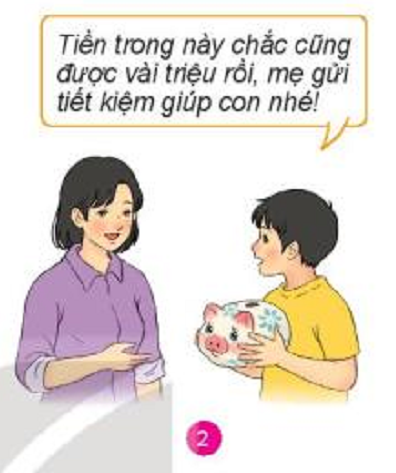 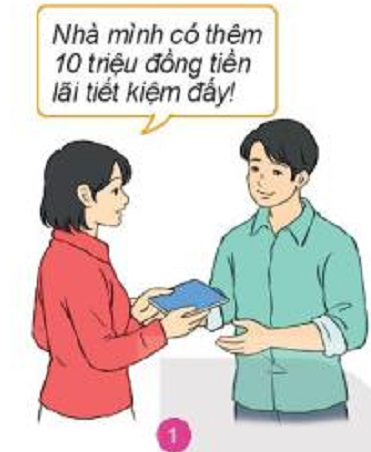 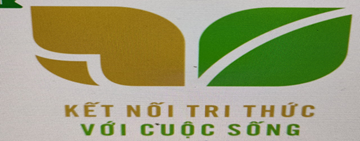 Bài 8: QUẢN LÍ TIỀN
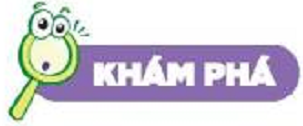 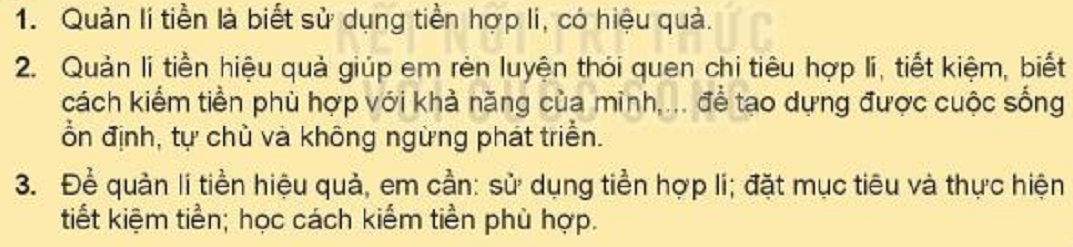 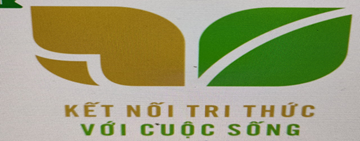 Bài 8: QUẢN LÍ TIỀN
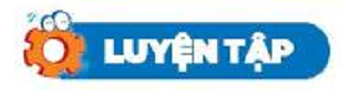 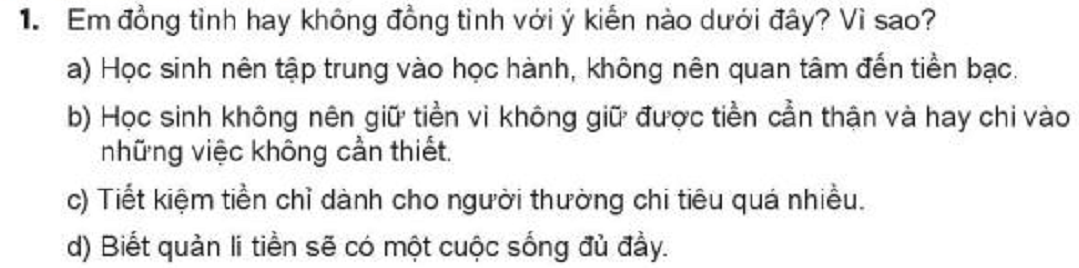 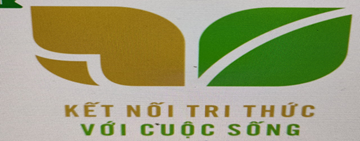 Bài 8: QUẢN LÍ TIỀN
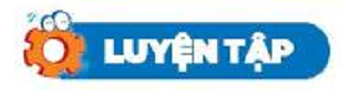 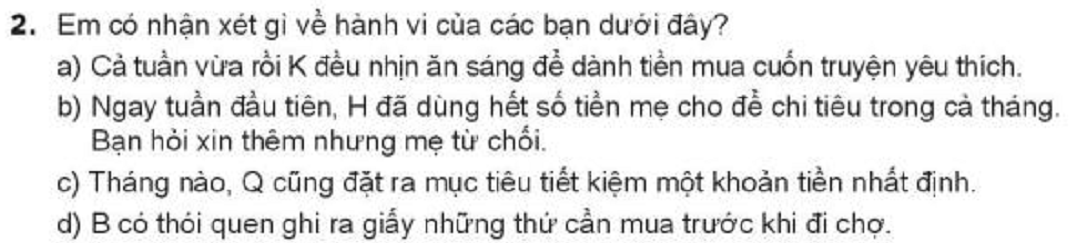 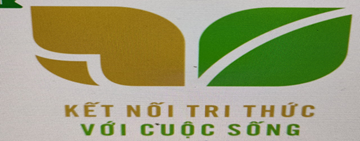 Bài 8: QUẢN LÍ TIỀN
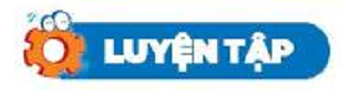 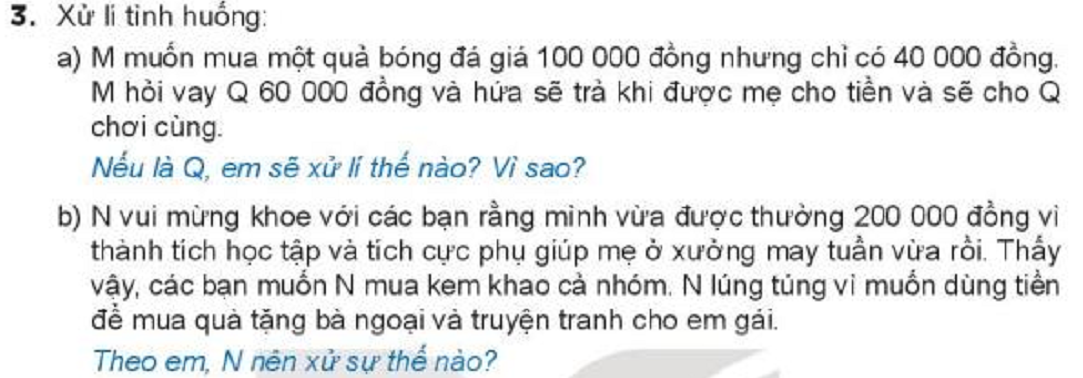 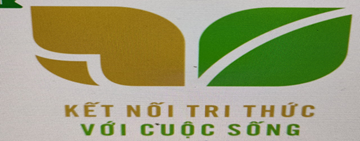 Bài 8: QUẢN LÍ TIỀN
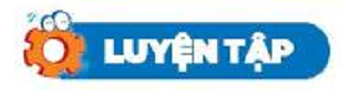 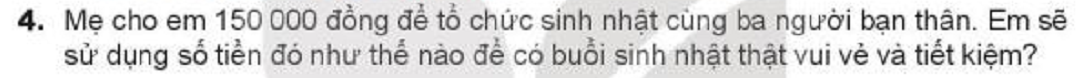 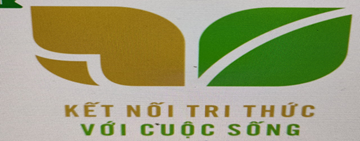 Bài 8: QUẢN LÍ TIỀN
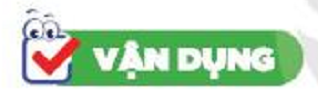 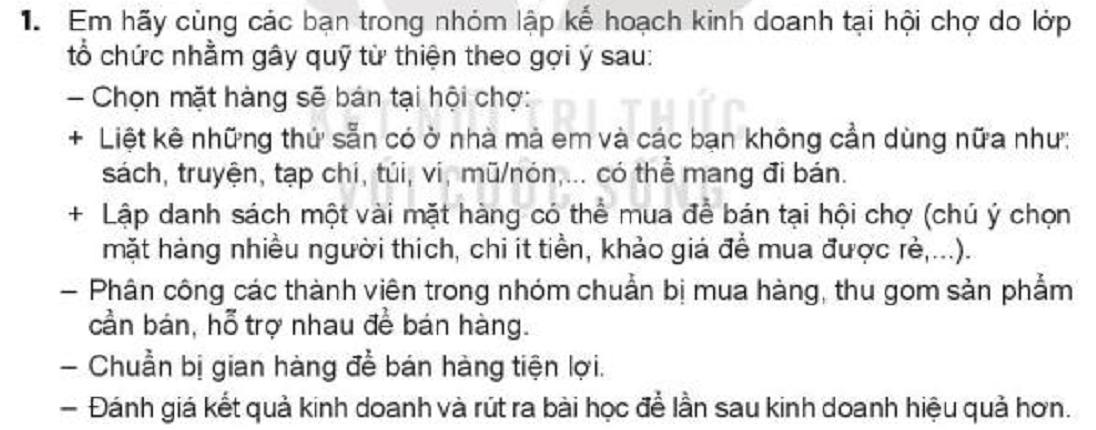 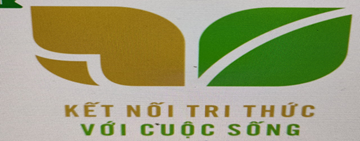 Bài 8: QUẢN LÍ TIỀN
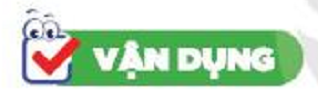 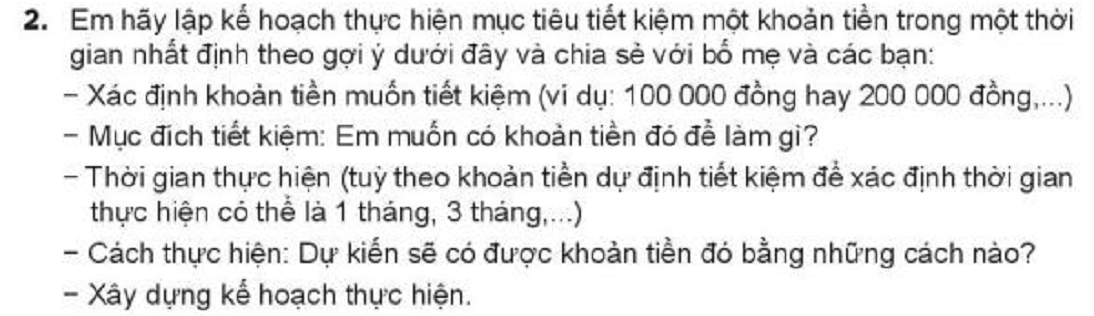